BUDGET ALLOCATION REVIEW COMMITTEE
Session #9
February 13, 2025
1
AGENDA
Review of Decisions from Session #8
1.
Overview of Decision Points
2.
Translating Decisions to Scenarios
3.
University Revenues
4.
Key Messages from Session #9
5.
2
DECISIONS FROM SESSION #8
Agreed to recommend NOT allocate revenue noted in slide 9 through the budget model
Agreed to recommend allocating undergraduate tuition revenue through the budget model, using a blend of 50/50 college of instruction and college of record for the initial draft model scenario.
Agreed to recommend allocating graduate tuition revenue through the budget model, using a blend of 50/50 college of instruction and college of record for the initial draft model scenario.
Agreed to NOT separate out nonresident from resident tuition, and to NOT separate summer tuition from fall/spring tuition.
Agreed to recommend allocating state appropriations revenue through the budget model, using proportional splits from the tuition allocations for the initial draft model scenario.
3
DECISION LEVELS
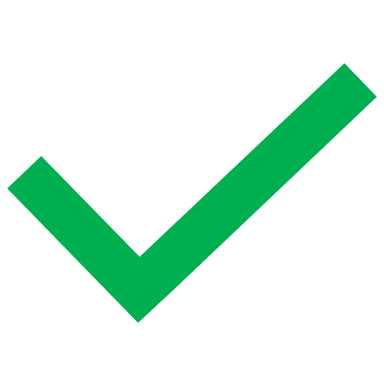 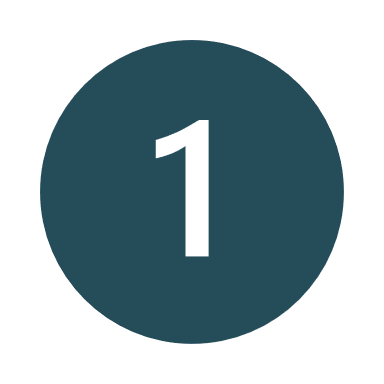 Type of Model- Incremental, Incentive-Based, Performance-Based, Activity-Based, etc.
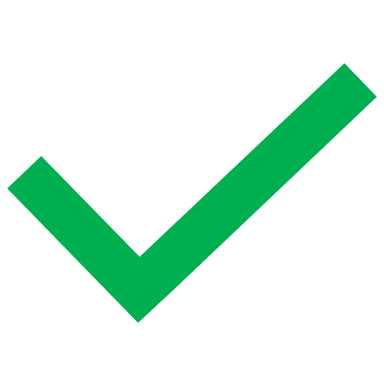 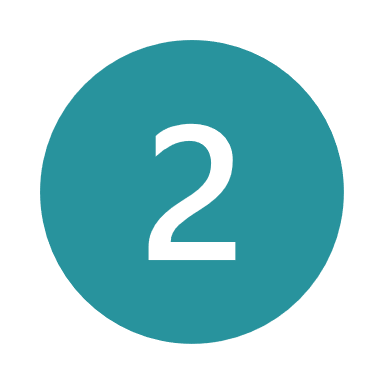 Revenue Allocations, Indirect Costs, and University Funds
Metrics on Each Revenue, Indirect Cost, and University Funds Pool to be allocated
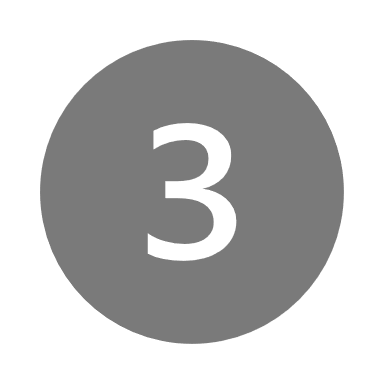 4
DECISIONS TO SCENARIOS: ADMINISTRATION AND SCHOOL/COLLEGE SPLITS
Until recently, campus-wide expenses, such as Institutional Financial Aid, AHEC, debt service and utilities, merit pools, etc., were included in “administration” in the budget 
The Budget Office has been working over the last three years to restructure the expense budget to separate out these campus-wide expenses from general administration
This means we don’t have a lot of solid history on the split of campus-wide versus administration
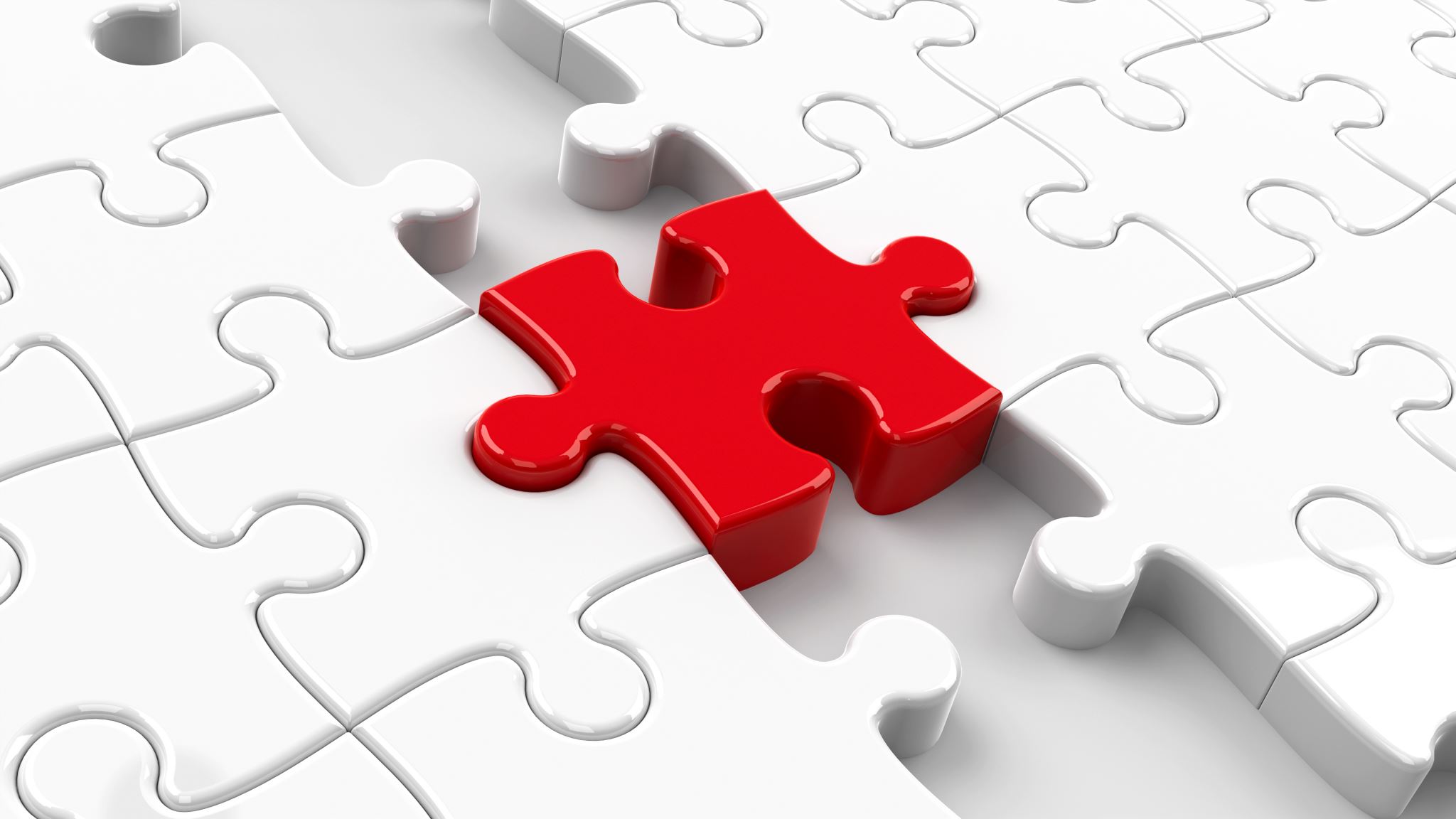 5
DECISIONS TO SCENARIOS: ADMINISTRATION AND SCHOOL/COLLEGE SPLITS
Using the previous budget model’s central support units as a proxy, we can see approximate splits here.  
This split from the prior budget model between administration and campus-wide, however, is not consistent with how we categorize these buckets budgetarily now.
For example, the “Facilities” Central Support Unit bucket in the old budget model included debt service on our buildings, which is now categorized under Campus-wide
*Central Support Units from prior budget model used as a proxy
6
DECISIONS TO SCENARIOS: ADMINISTRATION AND SCHOOL/COLLEGE SPLITS
Using the annual Operating Budget Report , which cleanly splits campus-wide from administration beginning in FY 2023-24, we can build the percentage split of administration and schools/college after funding all campus-wide expenses.
For the purposes of calculating this split to make the years comparable, the FY 2023-24 information used here was adjusted to account for Retirement Incentives and Federated Marketing changes that were effective in FY 2024-25.
7
DECISIONS TO SCENARIOS: SCENARIO OUTPUTS
A total of 7 scenarios were ran for review:







An incremental budget model was also ran for review
8
DECISIONS TO SCENARIOS: SCENARIO DECISIONS
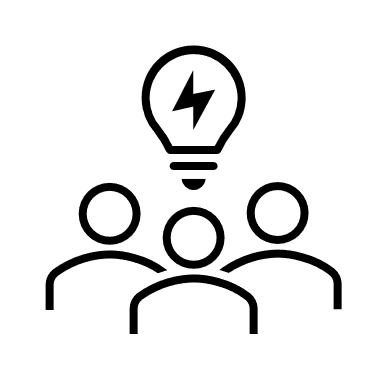 How would the group recommend the campus-wide expenses be accounted for?
Would the group recommend the College of Record metric be based on headcount or credit hours?
What timing of metric would the group recommend?
9
UNIVERSITY REVENUES (MISSION ENHANCEMENT FUND)
How should funds for units not able to cover their direct expenses be created?
How should funds for strategic initiatives be created?
Should select revenue(s) be retained or should a formula help create this?
If select revenues are retained, which ones should be considered?
If a formula/participation rate is selected, what funds should be subject or exempt from the rate?
Current budget model:
Includes the Mission Enhancement Fund, which supports units that are not able to cover direct expenses as well as strategic initiatives
Uses a formula to create the Mission Enhancement Fund
10
KEY MESSAGES FROM SESSION #9
11
WHAT ARE THE KEY MESSAGES FROM THIS SESSION?
Recommended proportionally reducing allocated revenue to account for campus-wide expenses 
Recommended using credit hours for the College of Record metric.
Recommended adding residency into the tuition allocations and using the resident metrics only for the state funding allocation.
The group had quite a bit of discussion about the campus budget context, and that we are only talking about a portion of the budget.
12